РЫНОК МФО: ОСОБЕННОСТИ, РИСКИ
РЫНОК МФО - ЗАДАЧИ. СИСТЕМА УРЕГУЛИРОВАНИЯ ПРЕТЕНЗИЙ НА ДОСУДЕБНОЙ СТАДИИ
НСВ – СИСТЕМА РАБОТЫ С ПРЕТЕНЗИЯМИ
Распределение претензий в НСВ в 2012 г. по причинам возникновения (%)
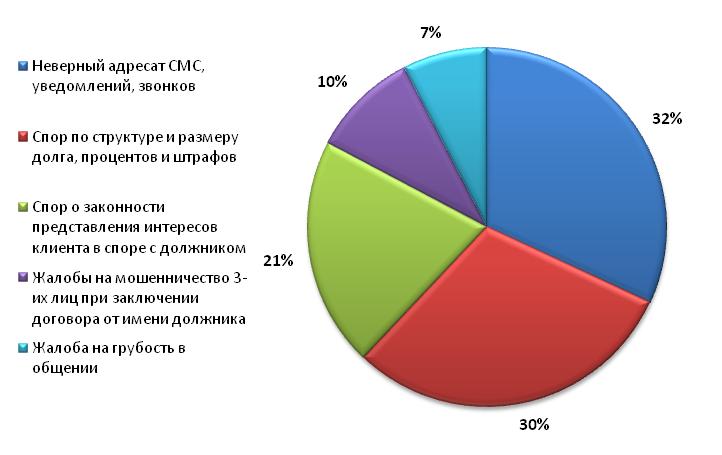 Основную массу претензий формируют обращения по поводу неверных контактных данных, что обусловлено ошибочными данными, предоставленными коллекторским агентствам со стороны кредитных организаций, а также несогласие по поводу размеров задолженности и начисленных процентов.
НСВ – СИСТЕМА РАБОТЫ С ПРЕТЕНЗИЯМИ
2. КОММУНИКАЦИЯ С ДОЛЖНИКОМ
1. КОНТРОЛЬ КОММУНИКАЦИОННЫХ КАНАЛОВ – ПОЛУЧЕНИЕ ПРЕТЕНЗИИ
Уполномоченные сотрудники оперативно связываются с должником, уточняют суть претензии  и готовят ответ на жалобу.
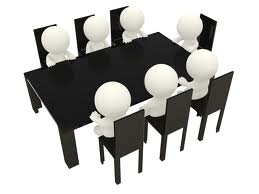 В результате, по статистике НСВ, порядка 98%  жалоб и претензий успешно урегулируются в рамках досудебного взаимодействия.
КОДЕКС ЭТИКИ МФО И КОЛЛЕКТОРСКИХ АГЕНТСТВ - ЦЕЛИ
8 лет на рынке
63 филиала в Российской Федерации и 10 филиалов в Украине
 4 контактных центра в Москве, Новосибирске, Волгограде и Киеве с режимом работы с 5 до 23 ч. (по московскому времени).  Покрытие всех часовых поясов РФ.
Более 1 200 сотрудников
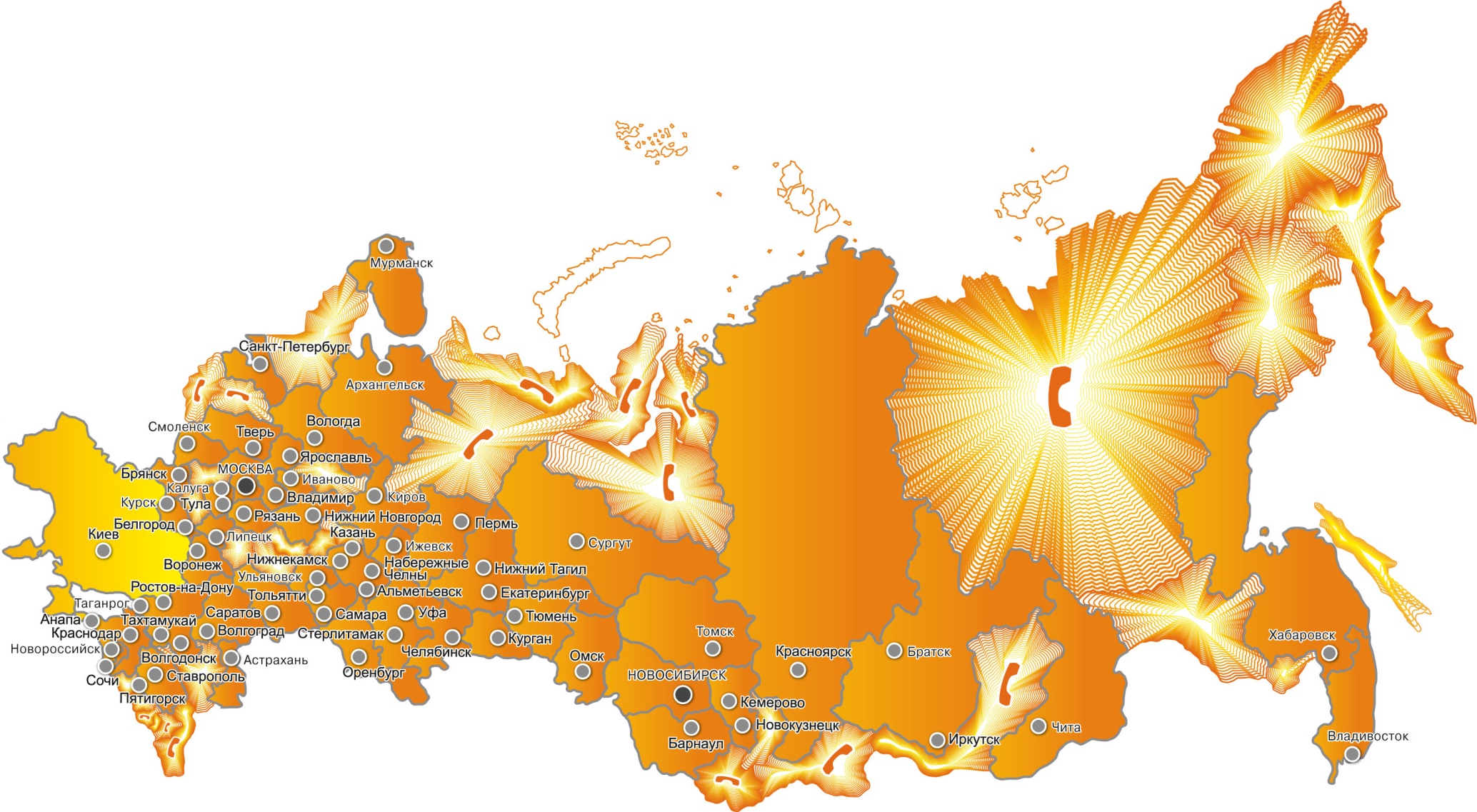 7
Наши контакты
Общество с ограниченной ответственностью«Национальная служба взыскания»

117393, Москва,ул. Профсоюзная д. 56 (10 этаж)
Тел.: +7 (495) 363 13 30 // 31
Факс. +7 (495) 363 13 29
www.nrservice.ru
8